Caffè Alzheimer «Casa di giorno»martedì 26 novembre 2024 dalle ore 15.00 alle ore 16.30presso la sede del servizio diurnoViale Duodo 82/5 - 33033 Codroipo (UD)
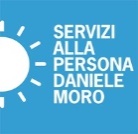 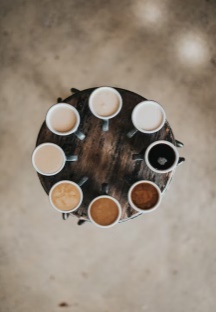 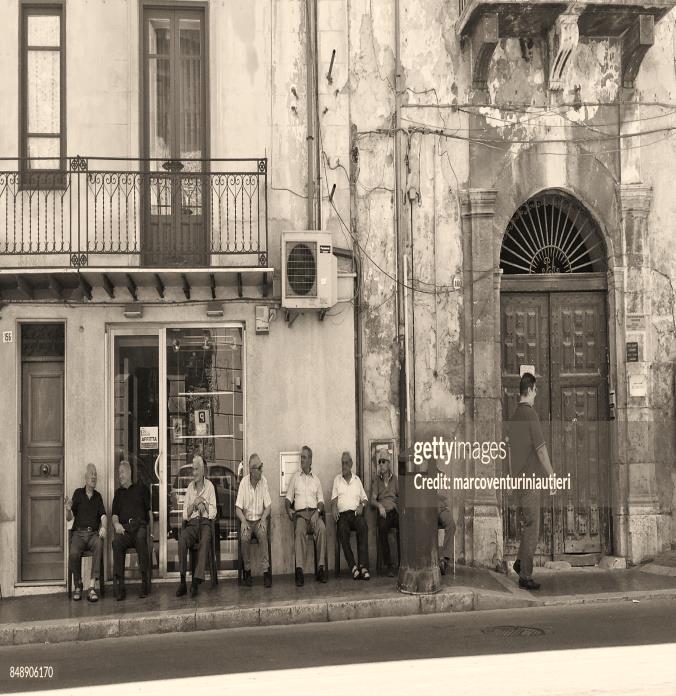 «Vivere la demenza oltre la diagnosi»
Malattia di Alzheimer: la prevenzione, l’importanza di riconoscere i primi sintomi, percorsi sanitari e socio assistenziali.
L’invito è aperto a tutti coloro interessati al tema e ai familiari.
Interverranno: 
Dott.ssa Arianna Romanin - SOC Geriatria Territoriale ASUFC - Distretto di Codroipo
Dott. Alessandro Picci - SOC Geriatria Territoriale ASUFC - Distretto di Tarcento
Presenzieranno:
Dott.ssa Paola Bortolotti - Assessore di Codroipo ai servizi sociali e sanità 
Dott.ssa Debora Donnini – Direttore SOC Geriatria Territoriale ASUFC


Evento realizzato in collaborazione con l’Associazione Alzheimer di Codroipo
Per le adesioni e informazioni chiamare il numero 339.4642734 oppure  scrivere all’indirizzo mail  centro.diurno@aspmoro.it
Adesione all’iniziativa
Nome e cognome
_______________________________
Nome e cognome
_______________________________
Nome e cognome
_______________________________